Absalon den store kriger og biskop
af Joan Eriksen
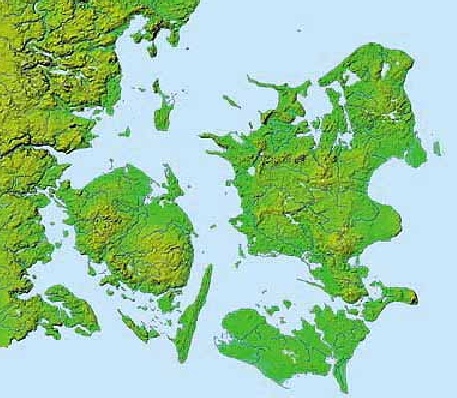 Sorø
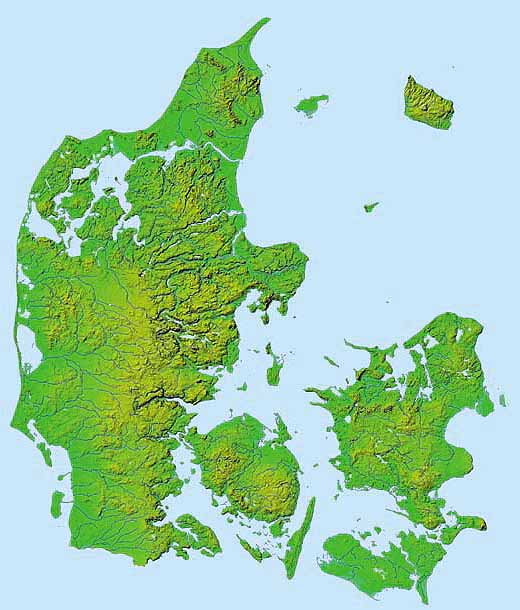 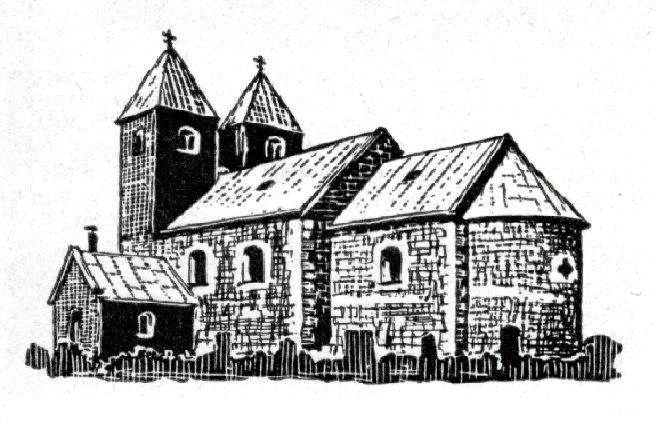 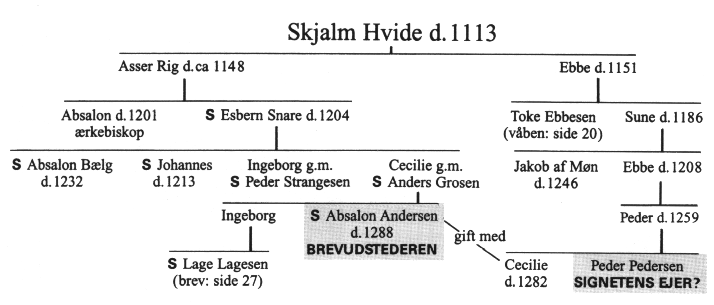 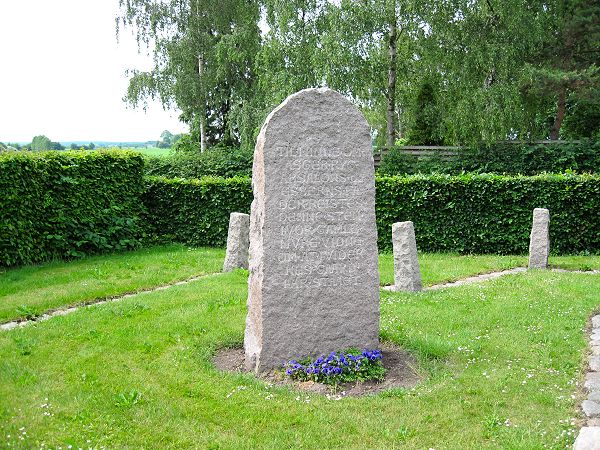 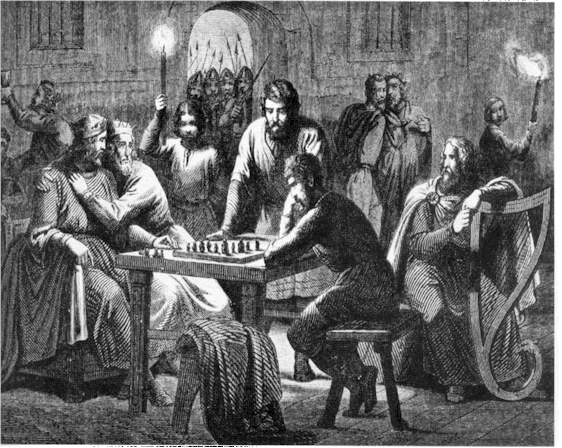 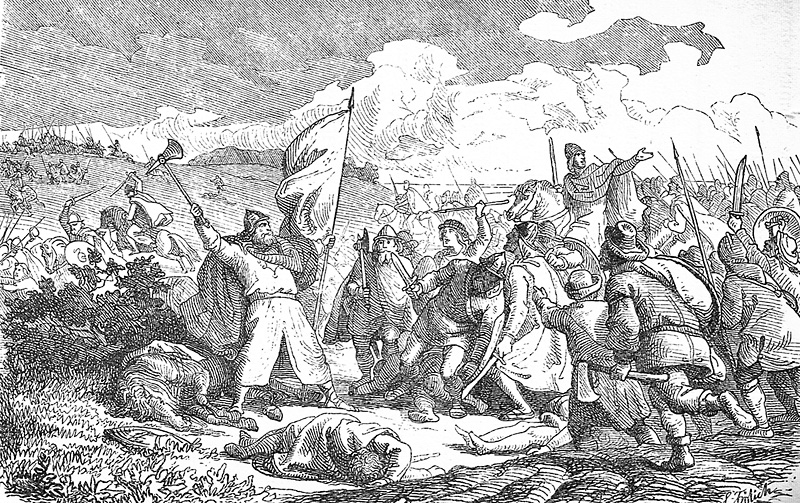 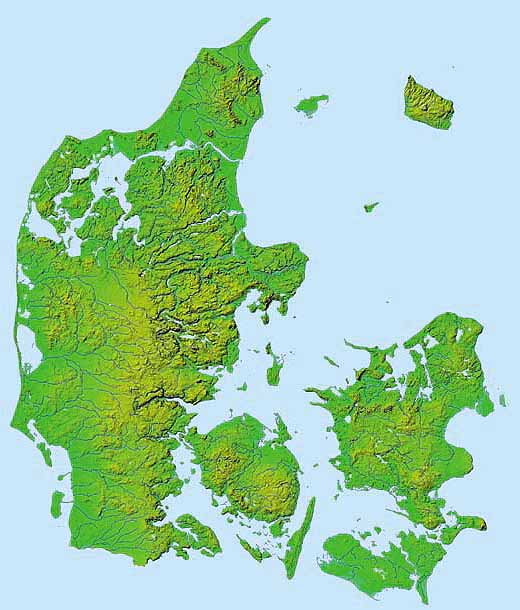 Grathe hede
Roskilde
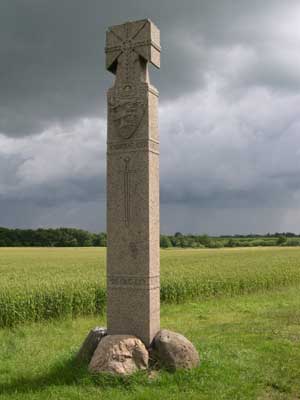 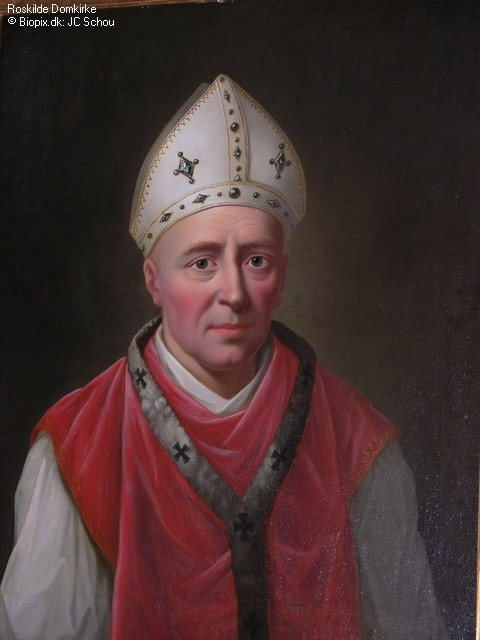 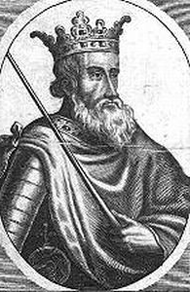 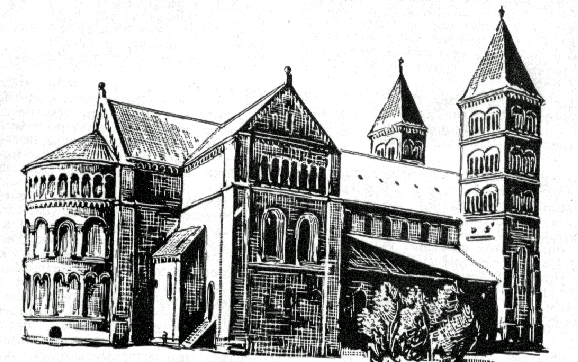 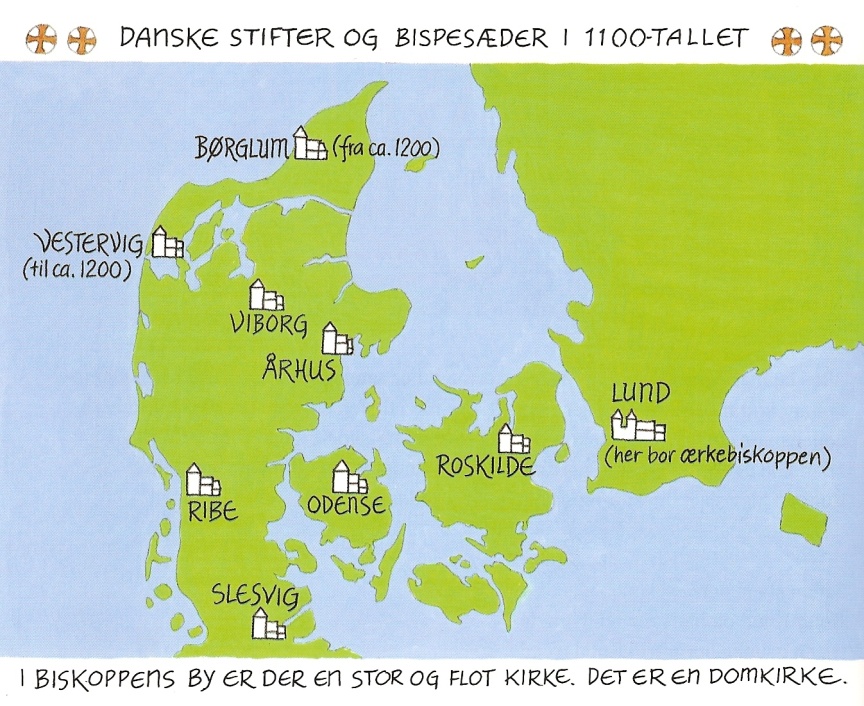 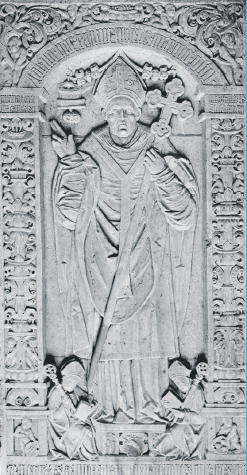 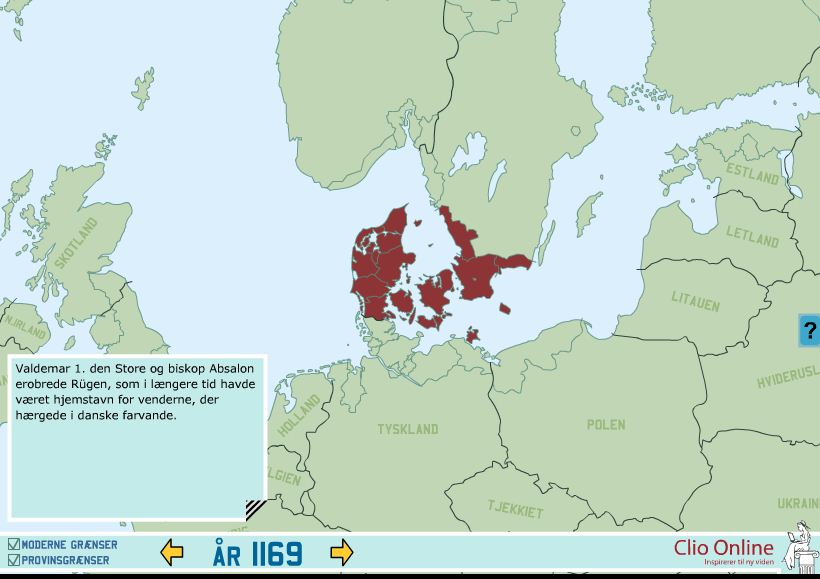 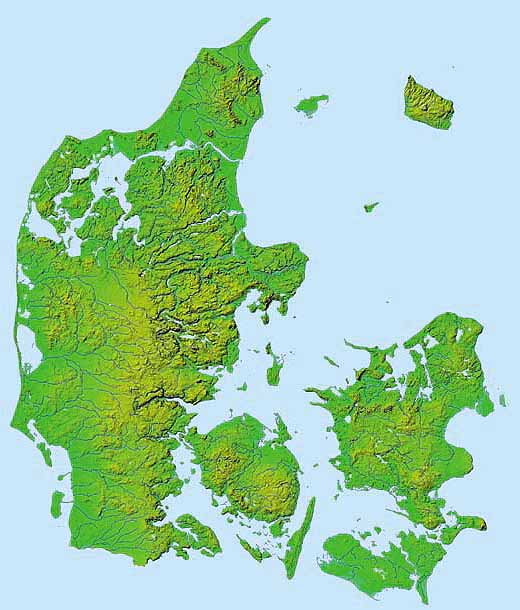 Absalon hærføren
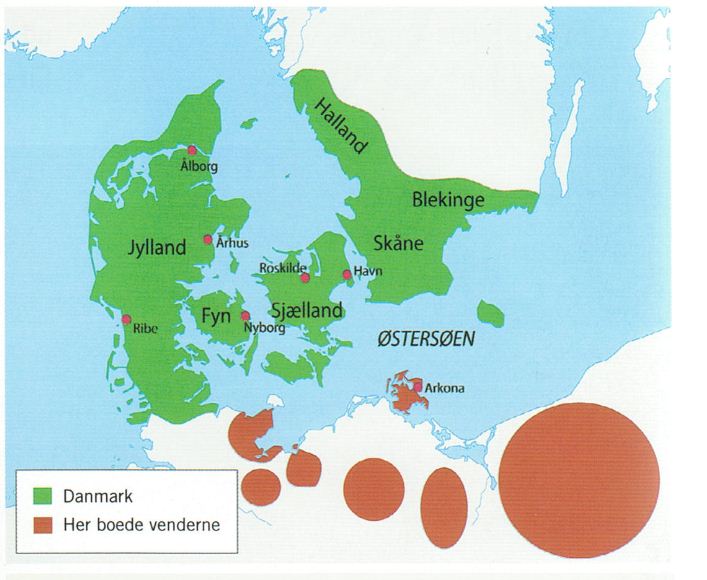 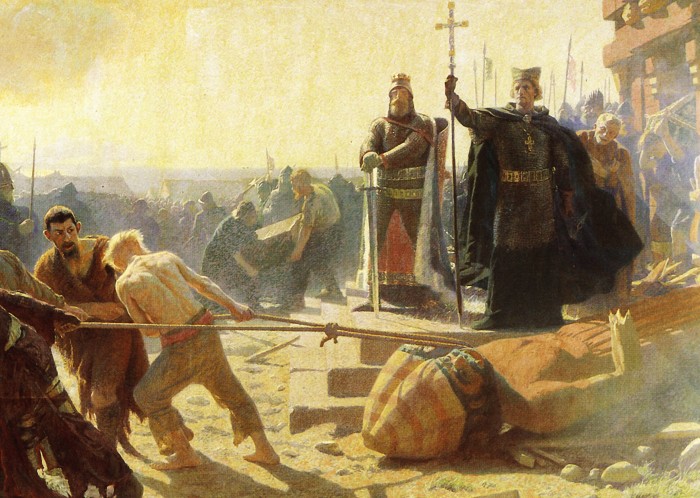 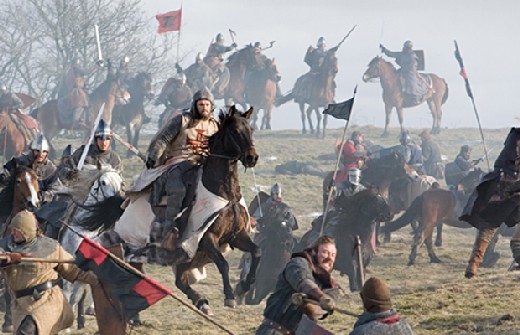 Absalon bygherren
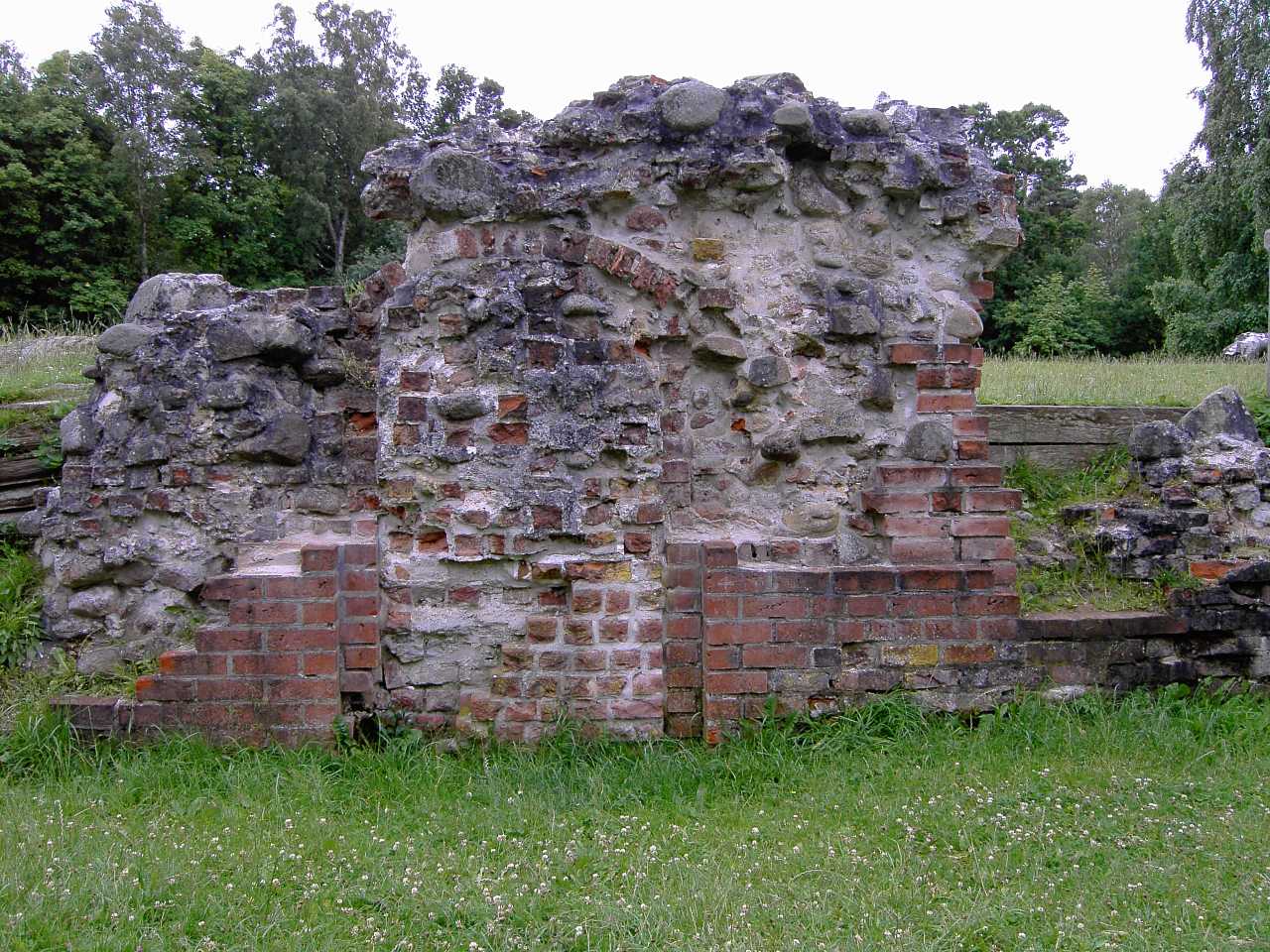 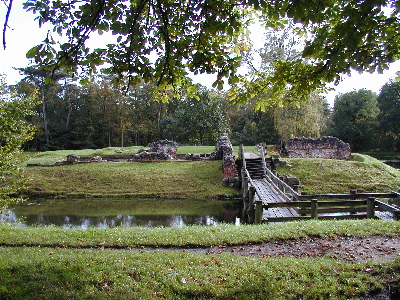 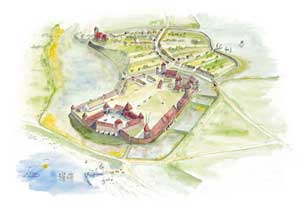 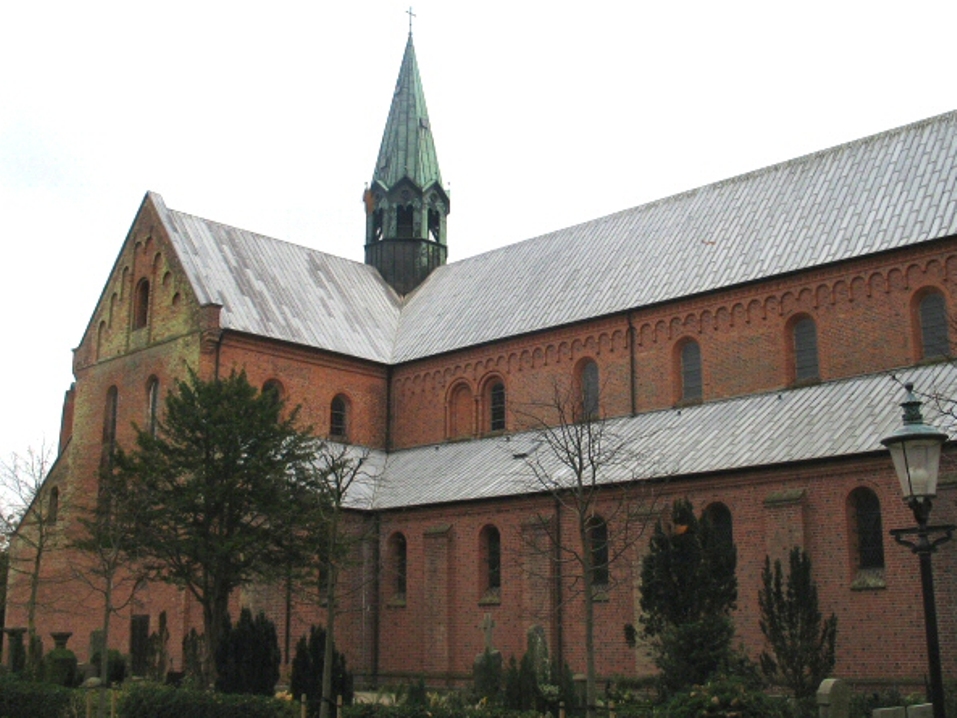 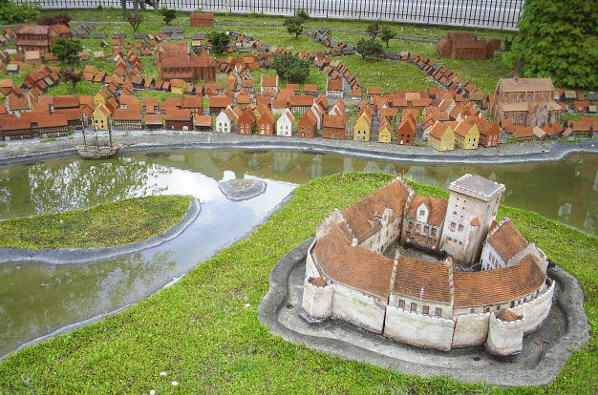 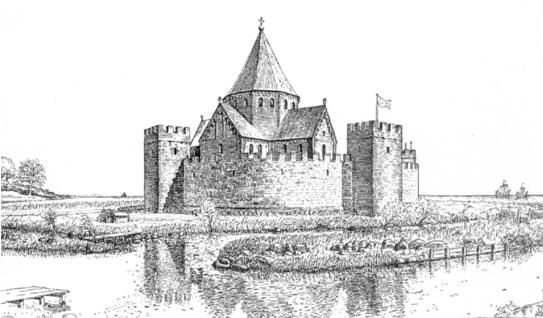 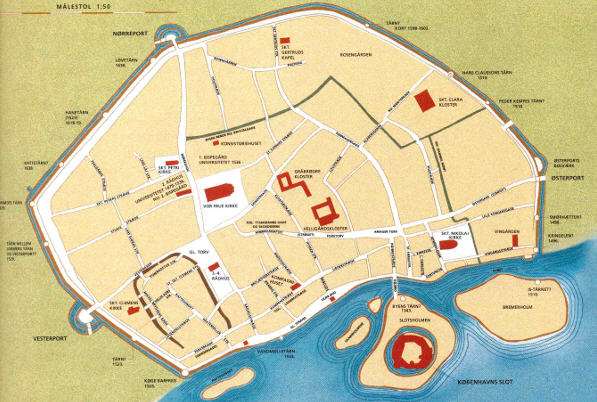 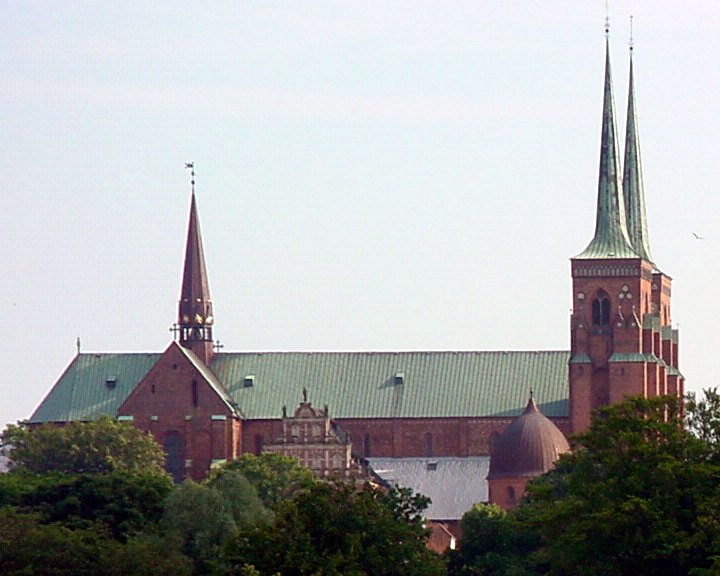 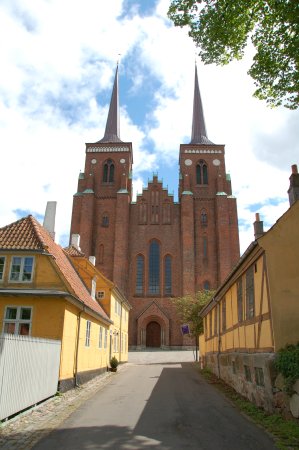 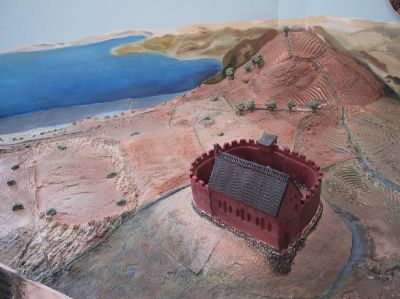 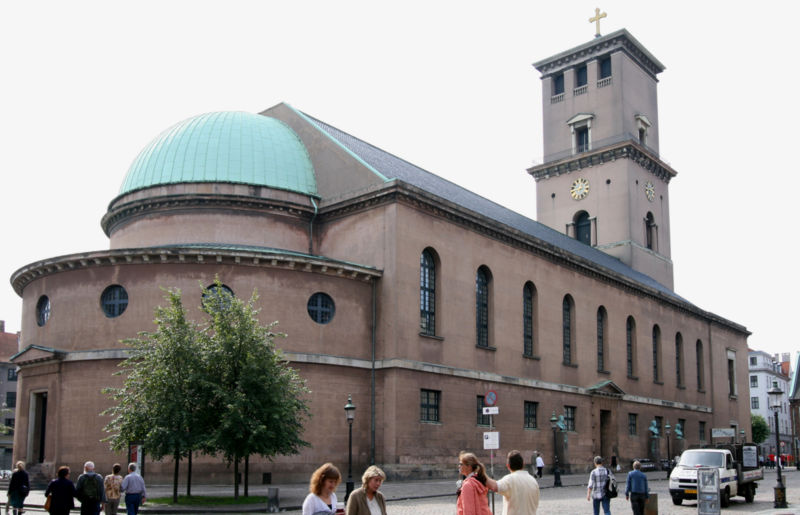